Working With The Windows 7 Graphics Architecture
David Blythe
Architect
Microsoft Corporation
Outline
Changing Scenarios and Requirements
Architecture Big Picture
Composition
Virtual Desktop and Multimon
Adapters
Concurrency
Power
DiversityChallenge and Opportunity
Machine Scaling
Netbook… Desktop/Workstation… Server
Environment
Enterprise… Small business… Consumer
Diverse scenarios
Security, remoting, gaming, movies (+DRM), presentations, business apps…
Can a single OS do this well?
One architecture, multiple experiences
Changing Requirements
More demanding experiences
Fluid user interface
High performance gaming
HD movies
High resolution, large screens
Remoting
Power efficient (mobile)
Golden Requirement
For each scenario, deliver a great experience
Reliable, secure, responsive…
Across supported range of hardware
Still works in the next OS release
Architecture supports the experience
Doesn’t guarantee it
Architecture Is A Moving Target
If the requirements are changing
Like renovating a running hotel (forever)
Consequences
Supporting old and new is hard
Don’t want to see the seams between old and new
Not everything everyone wants is there
 friction for unsupported scenarios
Can lead to poor customer experiences
Evolutionary Highlights
GDI for drawing (Win16 Win32)	                                             1995
User32 for window/desktop management
OpenGL
ICD, MCD driver models
Addition of DirectX for games
Grafted-on GDI driver model
Hardware accelerated media playback                                                 1998
Multimon, multi-adapter
Compositional model                                                                            2007
WDDM
Advanced hardware-accelerated presentation APIs                                Next
Display configuration
High Color
Architecture Big Picture
Applications
User Experience (Shell)
(control panels, start menu, taskbar…)
ISV
UI Platform
(Common Controls, Menus, Dialogs…)
Shell
UI
Graphics
Input
DirectX
Compositor
Window System
GDI/GDI+
WDDM
Composition Model
Application B
Application A
DirectX
Compositor
Window System
GDI
WDDM
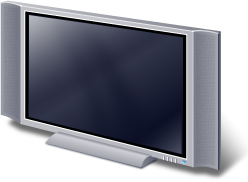 Primary
Surface
B
Surface
A
No-Composition Model
Application B
Application A
DirectX
Compositor
Window System
GDI
XPDM/WDDM
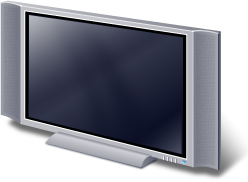 Primary
Surface
B
Surface
A
Composition – Pros And Cons
Less Tearing, Flicker
Thumbnails, scaling (magnifier)
Window transitions
Simpler support for overlapping windows (no primitive-level clipping)

More memory (redirection surfaces)
Extra processing for composition pass
No read-modify-write to the primary
Poor integration with hardware overlays
Needs (WDDM) shared surface support
Composition Wins
We can’t afford to support both – there can be only one

We must make composition as efficient as possible

XPDM must go away - completely
Virtual Desktop
Application windows occupy space in a large virtual desktop (64Kx64K)
Portions of the desktop are mapped to monitors (extend, clone) through views
Composition works independently for each view that extends the desktop
Virtual Desktop
View B
View A
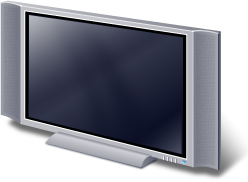 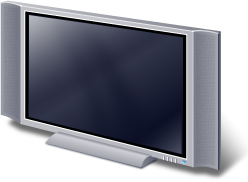 Clone Versus Extend
Virtual Desktop
View A
Clone of View A
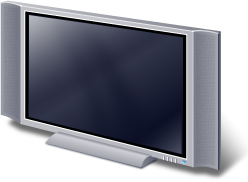 Clone
(Mirror)
Virtual Desktop
View B
View A
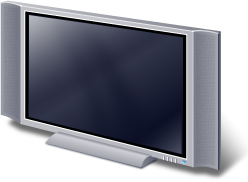 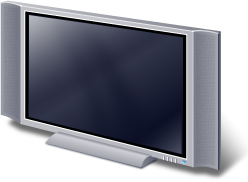 Extend
Complications
Clone displays with differing capabilities
E.g., different native resolutions
Chose one and “map” other to modes as appropriate
Extend views with different color depth, dpi…
How does an application deal with this?
Old GDI model iterates across intersections of window and views
Composition model must choose a single surface representation to present to the application
Maximum window size
Drawing to very large windows (> 2Kx2K) complicated
Composition requires backing surface
Direct3D 10 max texture size 8Kx8K
Mirror Drivers
GDI driver for capturing GDI driver commands
Scoped to region within virtual desktop
Entire stream, no per-window information
Captures GDI driver stream only
Presented surfaces (bitmaps) for Direct3D, GDI+
Used for accessibility, remote desktop, miscellaneous
Currently disables composition
Mirror Drivers Must Go
Used as a general-purpose extensibility point
Largely bypassed by the evolving system 
 no longer useful
Future (not Windows 7)
Replace with notifications for updates to views
Access to view bitmap data
Maintain security/content protection boundaries
Display
Maps virtual desktop to outputs
Sources, targets, paths, topologies, modes…
Rich interconnect support
VGA, DVI, HDMI, DisplayPort, TV out (s-video, component…)
Not yet “non-direct transport”:  USB, Wireless
Rich virtual desktop configuration
Extended, clone (aspect ratio, centering, etc)
Deep, Wide Color
GRA-T583:  Display and Monitor Technologies
Display (cont.)
Hot plug detect
Want active rather than passive polling
Monitor detect needs to be efficient
Lots of Mode enumeration capability
Poor hardware support 
Missing/incorrect information, slow communication
Not available through VGA, switchboxes…
Monitor Control Command Set
Initial software support in Vista (poorly implemented)
Experience shows hardware also poorly implemented (Display Dimming)
GRA-C666:  Connecting and Configuring Displays in Windows 7
Display Issues
Too many modes
Still supporting 4 and 8-bit per-pixel modes in Windows 7
These need to go away
VGA connector must go
Need default digital interconnect
More reliable EDID information
Otherwise mode selection breaks
Wide gamut color
Needs more work to really enable for complex scenarios
Incomplete API control over display configuration
Huge improvements in Windows 7
Adapters
Combination of graphics processor, memory, and display controller
Slowly trying to separate display controller from processor
Cf. original multimon support (monitor ~= adapter)
Scope for many operations
Device enumeration, arrival/departure notification
Power management
Not too complicated with a single adapter and multiple monitors
Multiple adapters cause awkward seams
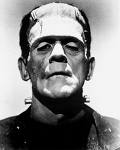 Adapter Seam Examples
Should an app care if
Adapters have different feature capabilities
Adapters have different performance
App window is wholly contained or spanning monitors on different adapters
Can’t clone a display across adapters
Application
Virtual Desktop
View B
View A
Window
Adapter B
Adapter A
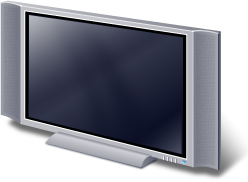 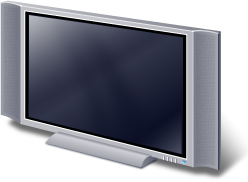 Adapter-Unaware Model
Window-mode application uses adapter associated with primary monitor
Regardless of what monitor window is on
Other adapters ignored
System does cross-adapter copies when necessary
Some applications may care
Full-screen
System applications like the compositor
Aside:  Developer Overload
What should an application developer have to worry about?
Mode changes
Resolution, DPI, color depth…
Monitor arrival/departure
Adapter arrival/departure
TDR (timeout detection and recovery)
Power transition (battery/line transition)
Linked Adapters (LDA)
Treat multiple adapters as a single virtual adapter at the application level
Support added in Windows Vista
Multiple load-balancing models
Alternate frame rendering (AFR), tiled rendering…
Lots of seams
Driver model very aware
Runtimes mostly unaware
Poor window mode, multi-application support
Applications need to be aware for best performance
E.g., AFR with resources created in one frame, used in next
Dynamic adapter switching
Can this be application transparent?
Application aware of adapter departure/arrival
Adapters have
Different feature sets
Different computation results
Can this be user transparent?
Is it more or less intrusive then extending/contracting the desktop?
Does the screen flicker?
Do apps disappear/restart?
Scalable Power Management
Ideal model is a single scalable device
Vary number of GPU pipelines (cores)
Vary number of interconnect lanes (PCIe)
Low leakage in idle power state
Application transparent
Transparent to most of graphics “stack”
We should spend time getting this right not doing short term hacks
Tolerable Plan B
Multi-adapter with identical capabilities
Requires GPU state migration support
Concurrency And Efficiency
Allow multiple applications to draw on the screen, use graphics hardware, etc.
Trick is to do it efficiently
Always been important for GDI
Not perfect, but reasonable
GDI not rich enough, want more hardware accelerated capability
DirectX’s game roots:  Single immersive application
WDDM changes allow better GPU sharing
Still not enough
Direct3D context too heavyweight (cf. GDI DC)
Application graphics context switch expensive
Having It Both Ways?Hardware acceleration all the time
Maximum performance efficiency for a single application
Multiple applications with small footprints and lightweight switching
Yes, but the single application performance bias needs to be reduced
Less emphasis on full-screen exclusive
Games increasingly running in window mode
Avoid extremes for an extra 3% performance
More emphasis on small and efficient
If hardware acceleration is too expensive, it won’t be used
GRA-T634:  GPU Performance and GPU/CPU Interactions in Windows 7
Hardware Acceleration Objectives
Enable more uses for hardware acceleration
Core set of hardware accelerated APIs
Direct3D (10, 11), Direct2D, DirectWrite…
Stable, efficient, broadly available
New capabilities
Direct3D 11 Compute Shader
Add (not replace) to this set in the future
Good interoperability with other APIs
E.g., GDI, WPF…
GRA-T515:  DirectX – Core Graphics for Windows 7
GRA-T517:  GPU Compute
Worrisome PracticesInnovation is good, but …
Dynamically patching OS code
You are malware!
Drivers wrapping other drivers
Intercepting driver calls with another driver
Usually works for one interceptor
Chaos ensues with more than one
Graphics drivers for non-GPUs
Typically take short cuts - that break something
Not broadly tested (in our labs)
Should pass logo tests!
Worrisome Practices (cont.)Innovation is good, but …
Private driver escapes or interfaces
Fragile
Not secure
Break in the next OS release

These may seem necessary to support new scenarios
Are they providing a reliable customer experience?
Our crash data (OCA) says no
Call To Action
Help us enable the best user experience
Weed out poor hardware implementations
EDIDs, polling hot plug, overscan, …
Move to WDDM (1.1) driver model
Composition-capable hardware
Efficient hardware acceleration (no bloat)
Phase out
XPDM-only hardware and XPDM drivers
Mirror drivers
Beware new innovations compromising end user scenarios
If you can’t do it well, don’t do it
Additional Resources
Web Resources
Whitepapers:  http://www.microsoft.com/whdc/display 
Other Resources:  http://msdn.microsoft.com/directx 
Related Sessions
GRA-T515:  DirectX – Core Graphics for Windows 7
GRA-T516:  DirectX11
GRA-T517:  GPU Compute
GRA-T518:  WDDM v1.1
GRA-T584:  Working with the Windows 7 Graphics Architecture
GRA-T585:  Video Improvements in Windows 7
GRA-T634:  GPU Performance and GPU/CPU Interactions in Windows 7
GRA-P581:  Panel:  Application of General Purpose Compute
GRA-C640:  Validating Graphics Scenarios in Windows 7
MBL-T579:  Connecting Projectors and Using Docking Stations with Windows 7
GRA-C666:  Connecting and Configuring Displays in Windows 7
GRA-T583:  Display and Monitor Technologies
Contact information
Directx @ Microsoft.com
Please Complete A Session Evaluation FormYour input is important!
Visit the WinHEC CommNet and complete a Session Evaluation for this session and be entered to win one of 150 Maxtor® BlackArmor™ 160GB External Hard Drives50 drives will be given away daily!





http://www.winhec2008.com
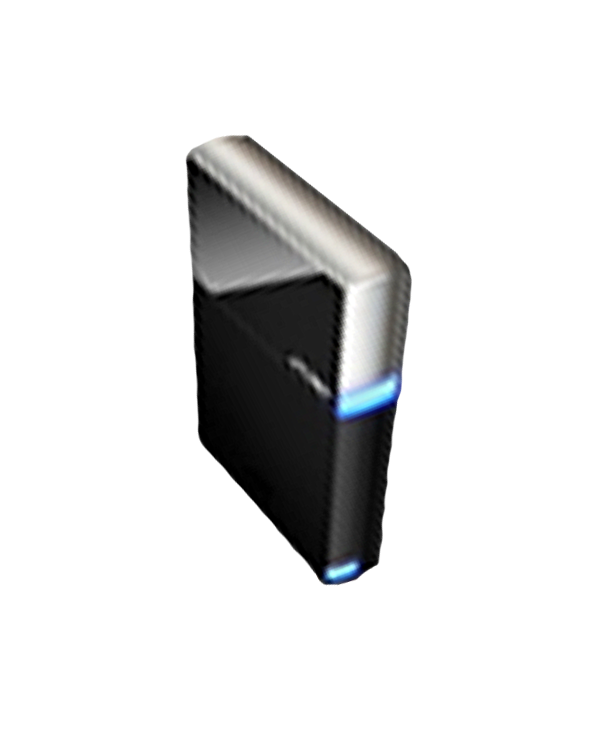 BlackArmor Hard Drives provided by:
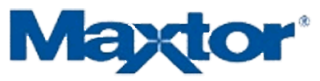 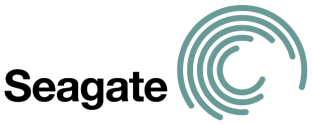 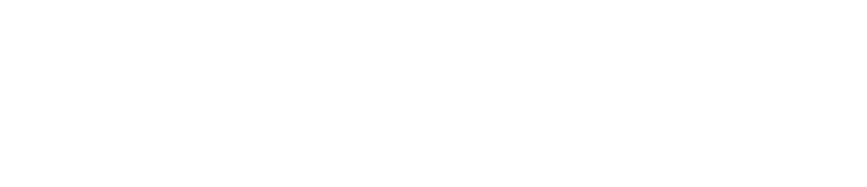 © 2008 Microsoft Corporation. All rights reserved. Microsoft, Windows, Windows Vista and other product names are or may be registered trademarks and/or trademarks in the U.S. and/or other countries.
The information herein is for informational purposes only and represents the current view of Microsoft Corporation as of the date of this presentation.  Because Microsoft must respond to changing market conditions, it should not be interpreted to be a commitment on the part of Microsoft, and Microsoft cannot guarantee the accuracy of any information provided after the date of this presentation.  MICROSOFT MAKES NO WARRANTIES, EXPRESS, IMPLIED OR STATUTORY, AS TO THE INFORMATION IN THIS PRESENTATION.